Middle School and High School learning
Emily A., Taylor J., and John H.
History of the AP program
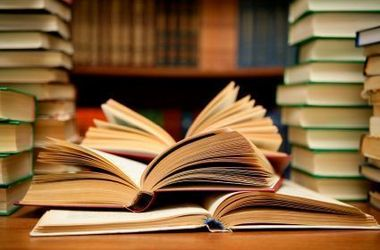 Starting in the early twentieth century a gap started to form between secondary, and higher education. 
Fund for the Advancement of Education was created after WWII
Two studies showed that secondary schools and colleges had to work together to prevent repetition in coursework and that motivated students needed to be allowed to work at higher capacities so they could advance quickly.
College curriculum at the high school level.
Pilot program launched in 1952 with 11 subjects.
Currently 37 AP subjects, with many Pre-AP Programs in middle school
Advantages and Disadvantages of AP Classes
Cons
Pros
More fast-paced, challenging coursework
Students are generally more motivated, therefore, more engaged in the subject.	
Prepares high school students for the rigors of college coursework
Encourages higher levels of thinking and more engagement in students who are motivated.
May boost some borderline students to push themselves further than they would originally in a regular classroom.
Students may feel pressure from the school, parents, colleges to take AP classes, even if they are not ready for them which hurts them in the long run.
Tests are $84 
Colleges often do not accept AP scores below a 4, and even then, it may not do much in the way of college credit.
Are AP classes worth it?
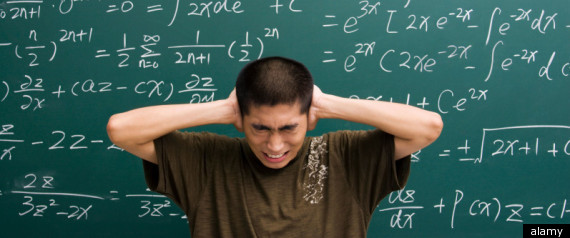 http://news.stanford.edu/news/2013/april/advanced-placement-courses-032213.html
Read the article. 
Think about how AP courses affect students. 
Are they beneficial?
 Do they do more harm than good?
 What stood out to you?
Do you agree, or disagree with the article?
International Baccalaureate
International Baccalaureate (IB) is “a non-profit educational foundation, motivated by its mission, focused on the students” (IB Communications Team, 2014).

The organization was founded in 1968 by teachers in Geneva, Switzerland (2014).

IB is for students ages 3-19.  There are over 1,228,000 students currently in the IB program and four main programs:  
	-Primary Years Program (3-12 yrs) 
	-Middle Years (11-16 yrs) 
	-Diploma Program (16-19 yrs)
	-IB Career-related Certificate (16-19)
	(IB Communications Team, 2014)

At present, IB is in 3915 schools in 147 different countries (2014).
In the United States, there are over 1,566 schools which offer IB courses (2014). 

Why choose IB?
	-Like AP, you can get college credit especially 	internationally
	-College level class experience
IB emphasizes:
	-“quality of the educational product delivered to schools 	and students”
	-“equal access to IB programs among students in member 	institutions 
	- “and an infrastructure that allows for the effective 	implementation of IB‘s collaborative learning processes”
	(Hanover Research, 2010)
-1999:  In 12 US universities, 92% of IB students who went on to college graduated with a degree.  87% did it in 5 years or less.  Participants claimed they “benefited from the challenging nature of the program” (Hanover Research, 2010).

-2003: A study done on high school seniors suggests that 98.5% of participating seniors applied to a secondary school (Hanover Research, 2010).

-2006: A study done on participating IB graduates finds that 87.5% of the students felt “better prepared” for college.  62.5% of these students were able to apply the IB credits towards college classes (Hanover Research, 2010).
Pro et contra
Pros
	-college credit
	-preparation for college
	-global awareness
	-“higher performance on 	standardized tests” 	(Hanover Research, 2010)
	-“higher rates of acceptance at 	post 	secondary schools” 	(Hanover Research, 2010)
	-increased time 	management skill
Cons
	-stressful!!
	- “elitist atmosphere”
	-heavy workloads
	-focused on exams
	-not ALL colleges accept IB 	credits
Current Events
Langa Education Assistance Program (LEAP) and US IB Classrooms

Connecting the world …
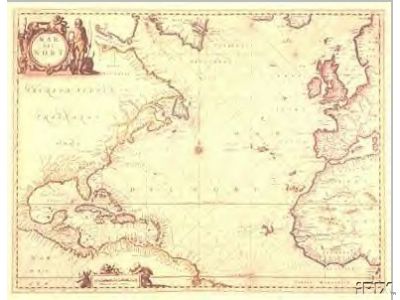 Clink on the link below to find the complete article.  Please read the article before coming to class and keep in my the questions:

https://www.roundrockisd.org/stony-point-featured-in-current-issue-of-ib-world-magazine/
Food For Thought:

What are the implications of a program like this?  How could this affect students in America?  How does this affect students in Africa?
How could this affect global understandings?
Special Education
Who: By law, schools must provide special education help to eligible students with disabilities. Surprisingly 13% of students in K-12 classrooms receive special education attention in the United States (USC, 2014). 

What: Special Education is education for students who have special needs due to severe learning difficulties, physical disabilities, or behavioral problems. About ½ of special education students spend as much as 80% of their time in general education classrooms (USC, 2014).

When: In the United States, Congress finally approved the “Education for All Handicapped Children Act” on November 29, 1975. About 16.5% of the money that the federal government gives to Education in the United States, or $11.5 billion is spent on Special Education (USC, 2014). 

Where: At the state and local levels during the 1960s, an increasing level of school access started being established for children with disabilities (USC, 2014).

Why: One of the purposes of even general education is to make sure all children are able to learn in a way that helps them.
Pros and Cons of Special Education
PROS

If a student is properly tested and diagnosed, the information from evaluation can be very helpful in helping teacher get to know the child and meet their needs. 

If a student is properly identified, teachers can consult with a specialist.

The things special education teachers learn by working with special needs students can also be used to help students in a general education setting. 

A free and appropriate education for all students!
CONS

A “One size fits all” mentality.

Special Education budgets are usually based on the number of special education students a school has.

Some schools don't have any other effective way to help students who are struggling in school.

Teams want to "open the door to services" for students who are struggling in school (USC, 2014).
Current Event
Click on the following link to read an article on a Current Event in Special Education.  Please read the following article before coming to class.
http://www.foxnews.com/us/2014/08/20/school-district-apologizes-for-making-special-education-students-sort-trash-as/
Links to All Current Event Articles
ADVANCED PLACEMENT
http://news.stanford.edu/news/2013/april/advanced-placement-courses-032213.html

INTERNATIONAL BACCALAUREATE
https://www.roundrockisd.org/stony-point-featured-in-current-issue-of-ib-world-magazine/

SPECIAL EDUCATION
http://www.foxnews.com/us/2014/08/20/school-district-apologizes-for-making-special-education-students-sort-trash-as/ 

PLEASE READ THROUGH ALL OF THE ABOVE ARTICLES AND THINK ABOUT THE FOLLOWING QUESTIONS BEFORE COMING TO CLASS.  WE WILL BE HAVING A CLASS DISCUSSION FOCUSING ON THESE ARTICLES.
1.  How does AP, IB, and SPED affect students both in the programs and out of the programs?
Why should students be encouraged to participate in these types of education?  Why should they not be encouraged?
Discuss the manner in which AP/IB/Special Ed addresses the needs of all students in a classroom, including gifted, motivated, discouraged, SPED, etc.. How can these classes and regular classes adapt to meet the needs of every student and avoid leaving out the middle?
References
(22 April, 2013). Are AP courses worth the effort? An interview with Stanford education expert Denise Pope.  	Retrieved from http://news.stanford.edu/news/2013/april/advanced-placement-courses-032213.html 
College Entrance Examination Board (2003). A Brief History of the Advanced Placement Program. Retrieved from 	http://www.collegeboard.com/prod_downloads/about/news_info/ap/ap_history_english.pdf
Hanover Research (2010). Current Trends in International Baccalaureate Programs.   Retrieved from 	http://www.ibsom.org/uploads/9/0/6/3/9063770/current_trends_in_international_baccalaureate_progra	ms_-_membership.pdf
IB Communications Team (2014). International Baccalaureate.  Retrieved from http://www.ibo.org/
Round Rock ISD (2014).  Stony Point featured in current issue of “IB World” magazine.” Retrieved from 	https://www.roundrockisd.org/stony-point-featured-in-current-issue-of-ib-world-magazine/
USC (2014).  Special Education (Infographic). Retrieved from 
	http://rossieronline.usc.edu/special-education-infographic/
References continued…
Photo:
[IB Logo] Wikipedia retrieved on 10/7/2014 from commons. Wikimedia.org.
[Hello My Name is Badge] Wikipedia retrieved on 10/7/2014 from 	commons.Wikimedia.org.
[Keep Calm] Keepcalm-o-Matic retrieved on 10/7/2014 from keepcalm-o-	matic.co.uk
[Graph] Hanover Research retrieved on 10/7/2014 from ibsom.org
[Map of Atlantic] imagehost retrieved on 10/21/2014 from 	http://imagehost.vendio.com/c/10054827/view/1051816164858_
	1650_Atlantic_Ocean_full.jpg
[Stressed in the Classroom] huffington post retreieved on 10/25/2014 from 	http://i.huffpost.com/gen/389114/thumbs/r-CLASSROOM-large570.jpg
[Books] West Face College retrieved on 10/25/2014 from
	http://westfacecollegeplanning.com/wp-content/uploads/stressed_student.jpg